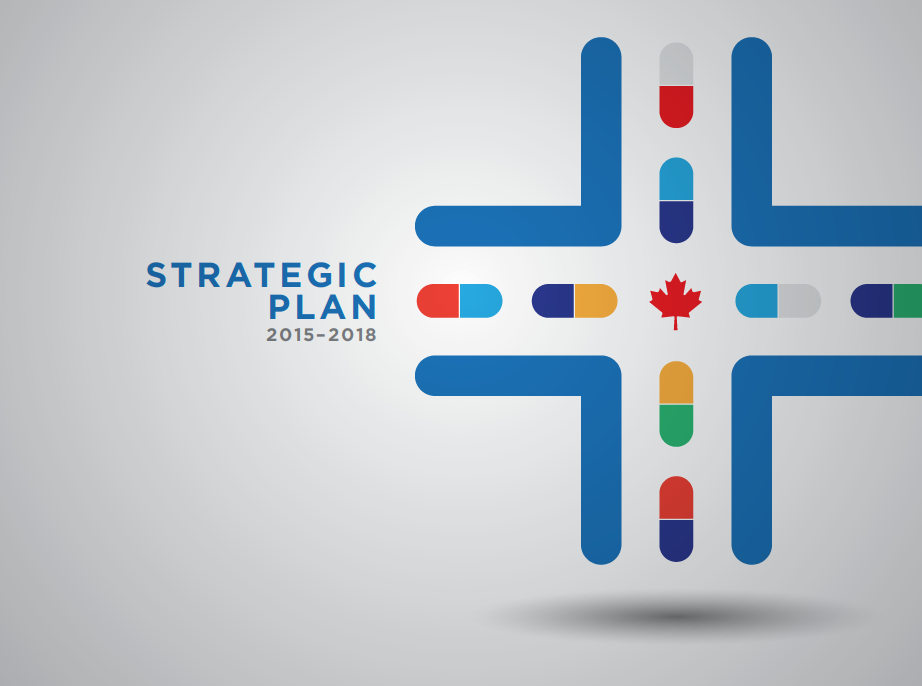 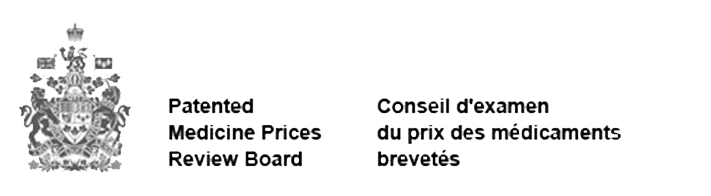 Douglas Clark
Executive Director
PMPRB
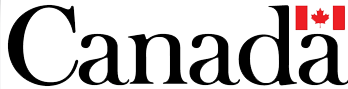 Why a Strategic Plan?
Canada, like many countries, faces rising health care costs, as payers struggle to reconcile finite drug budgets with patient access to promising but costly new health technologies. 

The Canadian system is unique globally with a federal regulator tasked with policing abuses of patent-derived statutory monopolies but no mechanism to harness nationwide buying power.

Increasingly, the effectiveness of the PMPRB in carrying out is regulatory role within the Canadian system is being questioned:  






It is clear that the PMPRB needs to adapt to a rapidly evolving pharmaceutical marketplace but how exactly?
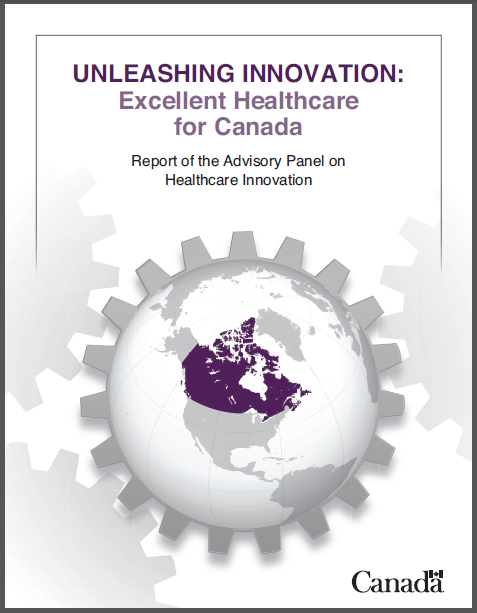 … “The Panel has mixed views about the PMPRB…. Canada’s performance in managing drug prices has been weak. To make matters worse, commitments by industry to increase investment in research and development have not been met. As collective purchasing of drugs expands across public plans, and eventually to private plans, the PMPRB’s role may be further diminished.”
Report of the Advisory Panel on Healthcare Innovation (2015)
2
Strategic Objectives
The PMPRB’s year-long strategic planning process has culminated in a new vision and a revised mission statement, along with the following strategic objectives:


Strategic objective 1: consumer-focused regulation and reporting

Strategic objective 2: framework modernization

Strategic objective 3: strategic partnerships and public awareness
3
Origins of the PMPRB
Canada enacted a two-fold reform of its drug patent regime in 1987 (Bill C-22) that sought to balance competing industrial and social policy objectives:

Strengthen patent protection for drug manufacturers to incentivize R&D
Mitigate the financial impact of stronger pharmaceutical patent protection on payers

The PMPRB was conceived as C-22’s “consumer protection pillar”, to ensure patentees do not abuse their newfound statutory monopolies by charging excessive prices. 

The intent was to double R&D in Canada (to 10% of revenues) while keeping prices in line with high R&D countries (the PMPRB-7”*) in order to pay our “fair share”.






* The US, the UK, Germany, Switzerland, Sweden, France and Italy.
4
Impact of Policy
Prices are high and R&D is low

Although Canadian patented drug prices, on average, remain slightly below the median of the PMPRB7, this is because high US prices skew the median.
Prices in France, Italy and the UK are 13-25% less than Canadian prices; Sweden and Switzerland are 3-4% less.
Prices in Australia, Spain, the Netherlands and New Zealand are 14-34% less.

In 2005 only France and Italy had lower patented drug prices than Canada (among our comparators), today only Germany and the USA are higher.

Conversely, R&D continues to decline, to 4.4% of revenues from sales of patented medicines in Canada for all patentees (5.0% for Rx&D members) – a fraction of the 21.8% average in the PMPRB7.
5
Prices are high
Average Foreign-to-Canadian price ratios paint a clear picture (Patented Drugs, 2014)
Source: IMS MIDAS database, 2005-2014, IMS AG.
6
R&D is Low
R&D-to-Sales ratios are even less favorable
By 2012, R&D had increased in Germany, the USA, Switzerland and on average but collapsed in Canada.
In 2000, Canadian R&D was at its 10% target, but only half the PMPRB7 average.
2000
2012
7
What’s Changed?
International reform to pricing and reimbursement regimes

In 1987, price referencing was in its infancy, today, although it is widely practiced, it is increasingly an adjunct to other forms of price/cost control.

From 2010-2014 period, 23 European countries began planning or executed a major reform of their pharmaceutical price and cost regulatory framework.
8
What’s Changed?
High cost drugs

The era of mass-marketed “blockbuster” drugs is ending, as business models shift towards high cost specialty drugs at prices even the most well-funded payers struggle to pay.
Segment Specific Spending Growth 2014
Source: IMS Brogan. Canadian Drug Stores and Hospitals Purchases, MAT December 2014
9
What’s Changed?
Cost Drivers
Net growth in spending has been low recently because of the “pull” effects of generic substitution and generic price reductions.

The cost drivers behind “push” effects are growing and posing an increased challenge.
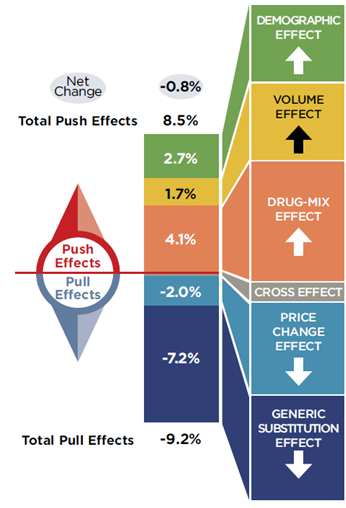 Source: IMS Brogan. Canadian Drug Stores and Hospitals Purchases, MAT December 2014
10
What’s Changed?
Provincial joint price negotiations

Provinces and territories have been able to improve their negotiating positions through the pCPA.
As of October, Quebec has formally joined the pCPA for both brand and generic products.

82 joint negotiations on brand drugs have been completed at last count.
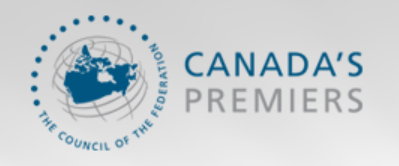 To date, joint negotiations on brand name drugs and generic price reductions have resulted in more than $500 million in annual savings for public plans.

For first time ever, a collection of provinces is intervening in excessive price hearing before the PMPRB.
Source: CIHI (2014)
11
What’s Changed?
International price referencing + non-transparent pricing = market segmentation and price discrimination

To preserve the ability to price discriminate in a global market where price referencing is widespread, manufacturers began negotiating confidential discounts/rebates.

Savings from the pCPA currently benefit less than 35% of the market, and publicly insured consumers co-payments are based on list prices (not the confidential, rebated price).

Competition law concerns have so far prevented private insurers, responsible for the same portion of the market as provinces, from joint negotiation or purchasing.

Uninsured Canadians have no negotiating power and pay the highest (i.e., list) prices.
12
What’s Changed?
Debate over pharmacare

Pharmacare has once again emerged as an important public debate, recent studies have estimated total public and private savings ranging from $3 to $11 billion.
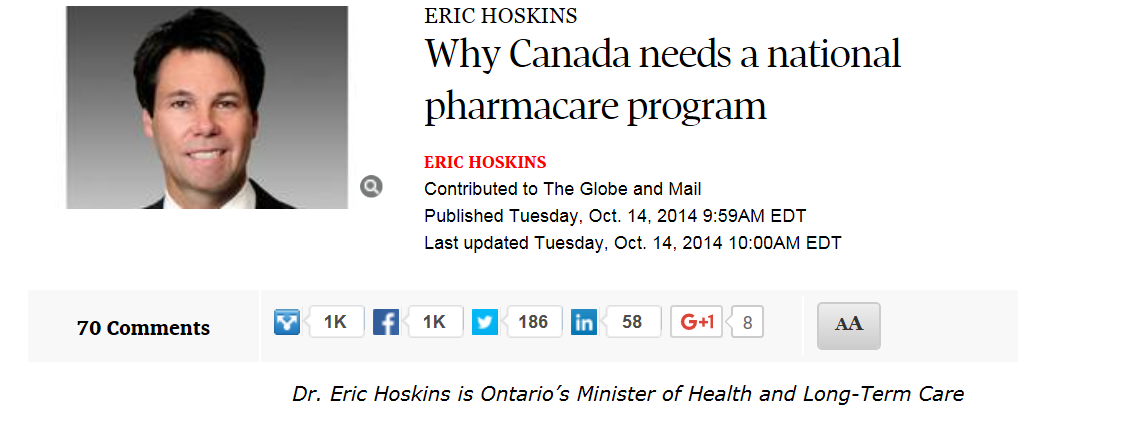 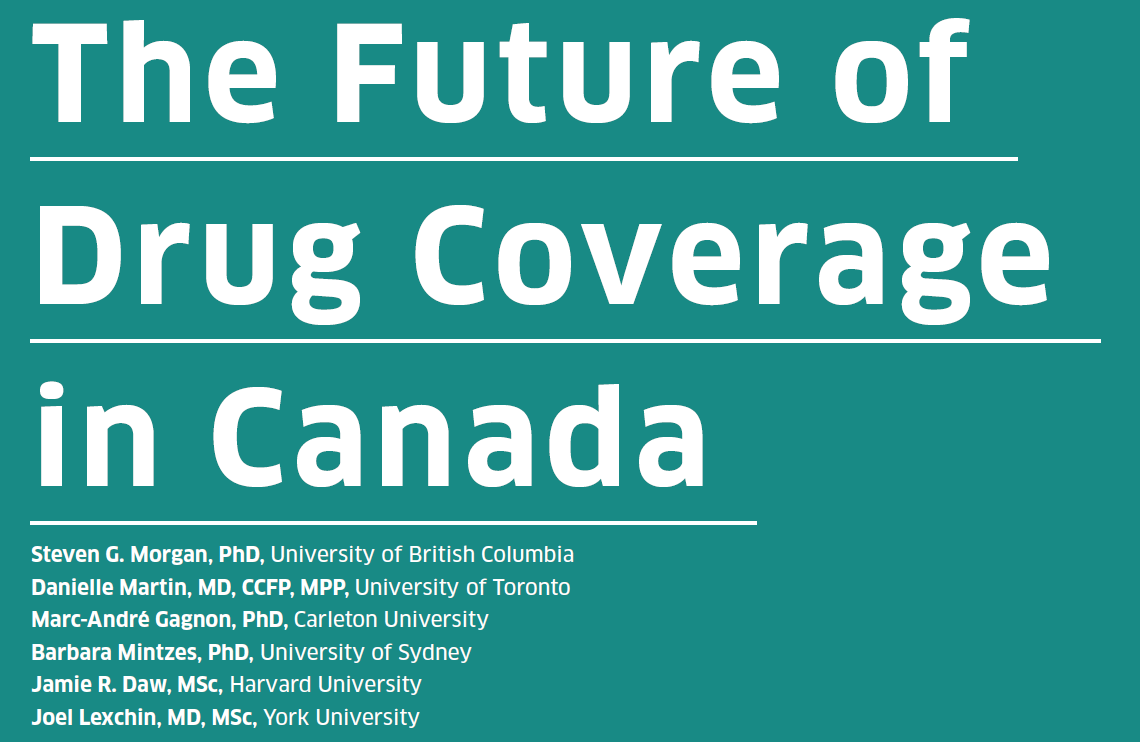 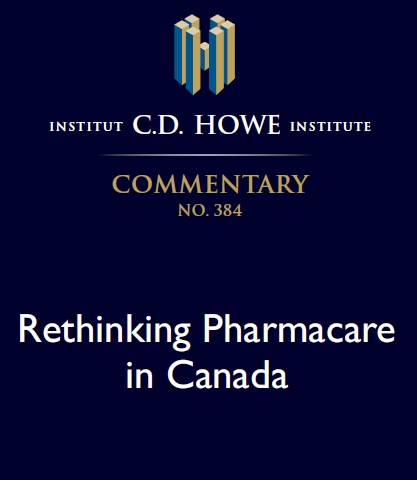 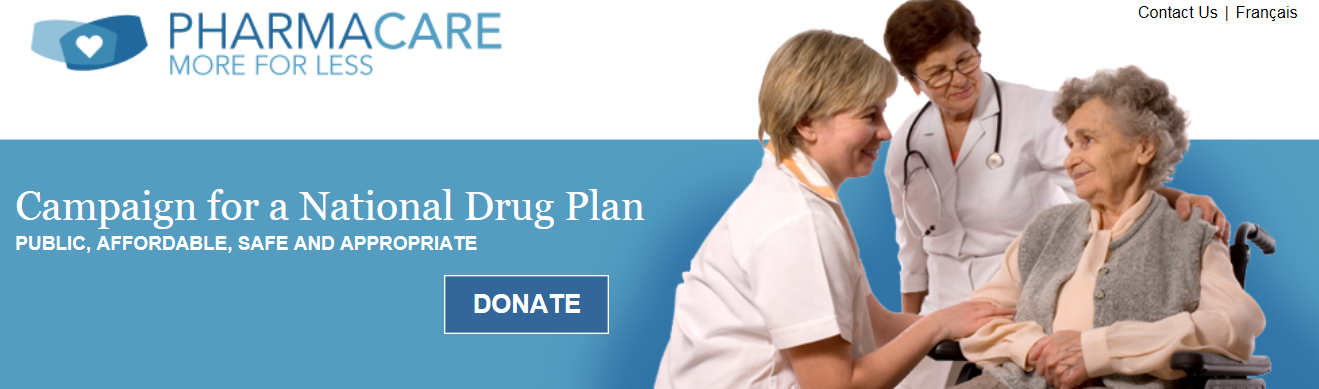 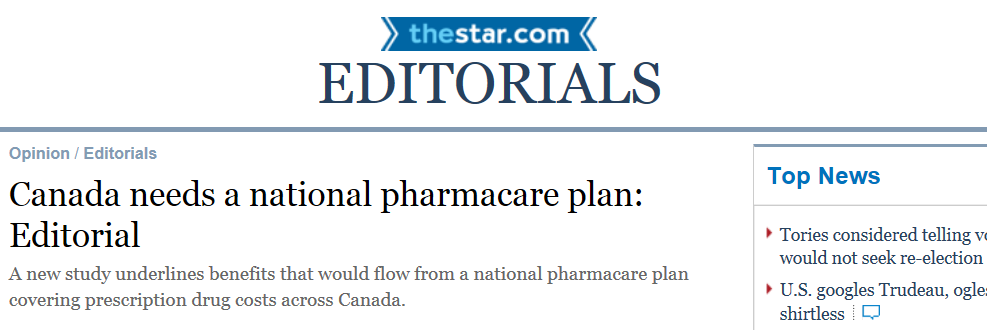 13
Implications for the PMPRB
Since the PMPRB’s price ceilings are based on public list prices, rather than the price net of confidential rebates and discounts, on average, patented drug  prices are 20% below our price ceilings.

As a result, patentees have considerable latitude to price discriminate between different market segments.  

The PMPRB’s guidelines do not place any particular emphasis on high-cost specialty drugs even though these are the products that tend to have few if any competitors and are arguably at greatest risk of abuse of market power.

Despite its consumer protection origins, the reality is that the PMPRB’s current framework offers very little protection to those Canadians who are least able to pay, as well as to public and private insurers in circumstances where they have little to no countervailing power.

In light of the above, and with the recent coupling of high prices and record low R&D, many are questioning the effectiveness of the PMPRB in meeting its original policy objectives.

A new approach is needed.
14
Vision and Mission
Vision

A sustainable pharmaceutical system where payers have the information they need to make smart reimbursement choices and Canadians have access to patented drugs at affordable prices.
Mission

We are a respected public agency that makes a unique and valued contribution to sustainable spending on pharmaceuticals in Canada by:
Providing stakeholders with price, cost and utilization information to help them make timely and knowledgeable drug pricing, purchasing and reimbursement decisions
Acting as an effective check on the patents rights of pharmaceutical manufacturers through the responsible and efficient use of its consumer protection powers.
15
Strategic Objective 1
Consumer-focused regulation and reporting


If the PMPRB is to remain true to the original intent of Bill C-22 to be the “consumer protection pillar” of the policy at a time when patented drug prices are outpacing those in the PMPRB7 and other European countries, R&D is at a record low, and payers are struggling to cope with an influx of high cost drugs, it must adopt a more consumer-centric approach to how it carries out its regulatory and reporting functions.
16
16
Strategic Objective 2
Framework modernization


The Canadian regime has remained essentially unchanged since 1987, while other countries have undergone significant reform.  In this light, the PMPRB will examine whether and to what extent changes to its regulatory mandate are warranted to ensure that Canadians pay a “fair share” for patented drugs. This entails examining options to modernize and simplify Board guidelines, but also engaging with and assisting federal, provincial and territorial partners in any future discussions on broader reform.
17
17
Strategic Objective 3
Strategic partnerships and public awareness


If the PMPRB is to succeed in its modernization efforts, it must engage with a network of pharmaceutical sector stakeholders. We will intensify its partnership with public payers to provide timely and relevant market intelligence. We will expand the scope of pharmaceutical topics on which we report to provide consumers with information to help them make more cost effective choices. We will work closely with international counterparts in sharing knowledge. We will adopt a more proactive approach to communicating with the general public.
18
18
Liberal Platform
“A Liberal government’s… priorities for a new Health Accord will include:

Improving access and reducing the cost of prescription medications. We will improve access to necessary prescription medications. We will join provincial and territorial governments to negotiate better prices for prescription medications and to buy them in bulk – reducing the cost governments pay to purchase drugs…. We will consult with industry and review the rules used by the Patented Medicine Prices Review Board to ensure value for the money governments and individual Canadians spend on brand name drugs.”




https://www.liberal.ca/realchange/investing-in-health-and-home-care
19
19
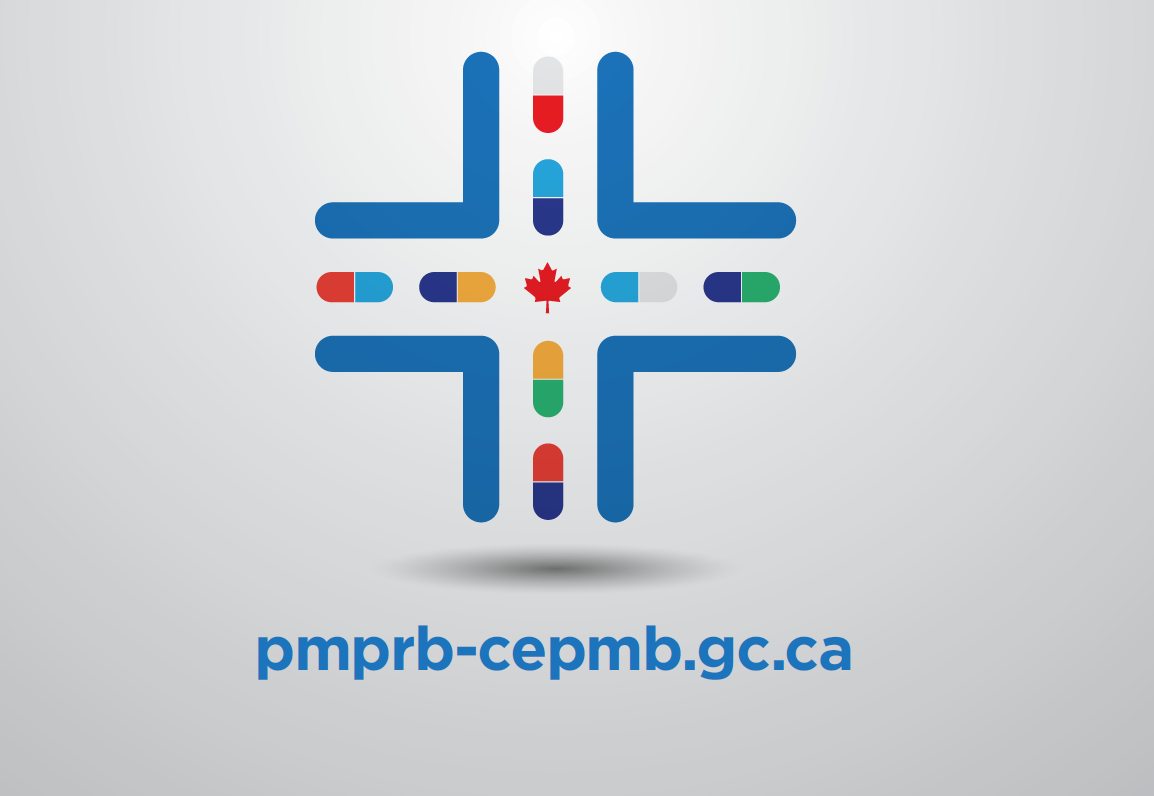 Questions?
asdf
20